How to evaluate Boweldysfunction
Constipation and fecal incontinence scores
[Speaker Notes: Bowel dysfunction is surrounded by misconceptions and taboos that may interfere with treatment and that may result in self-medication not always innocuous to the patient care. An objective evaluation of the bowel dysfunction is important to be able to have a consistent measure, facilitate monitoring of disease progression and, also to compare patients and for standardization of treatment. 

For TAI treatment it is important to have a measure of improvement, or not, of symptoms to encourage the patient to adhere to treatment. There is not one scores that fit all; in this presentation an overview of different scores used in the scientific literature is presented.]
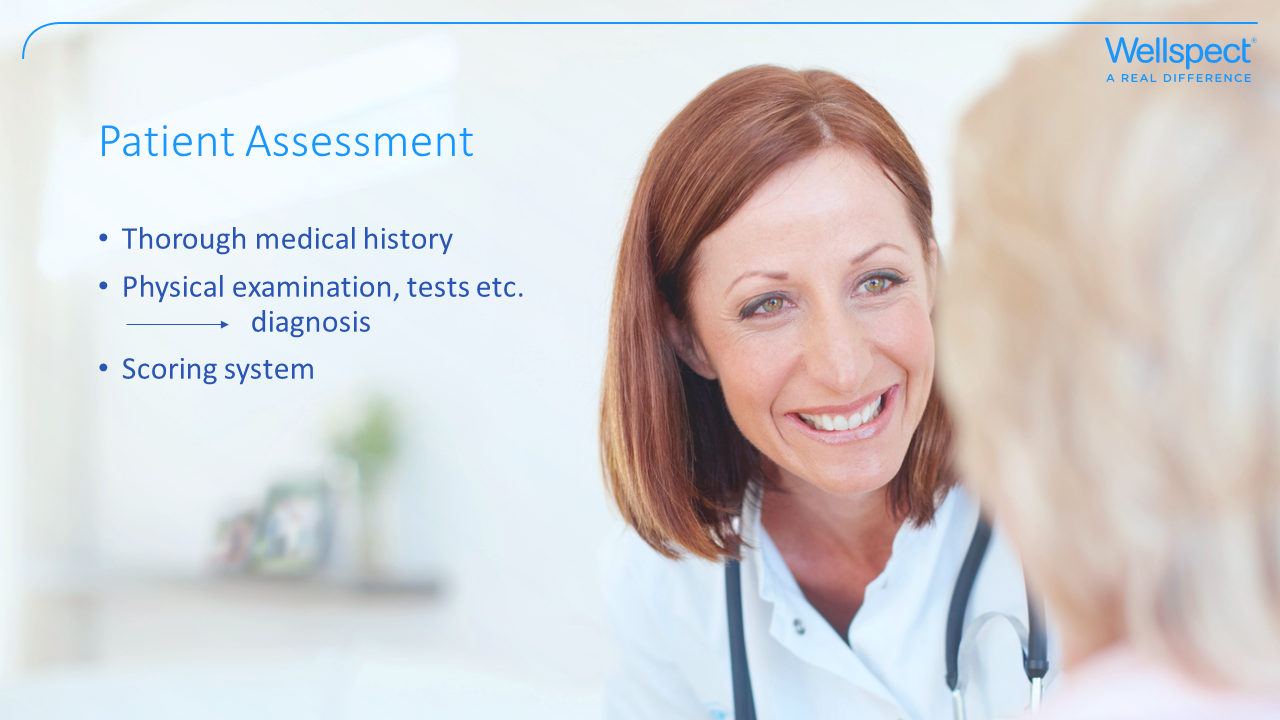 [Speaker Notes: Patient assessment is important to evaluate any possible reason for the bowel dysfunction and to exclude that the symptoms is secondary to another condition and to rule out “Red flags”.

After a thorough medical history and examination to determine the diagnosis; it is important to find a tool to be able to evaluate results of treatment. Since constipation is subjective, constipation must be evaluated using patient self-report questionnaires. 

An important part of scores is also to establish the impact on quality-of-life the symptoms have, which is useful to compare pre and post treatment. There are several quality-of-life scores and those are not covered in this presentation.]
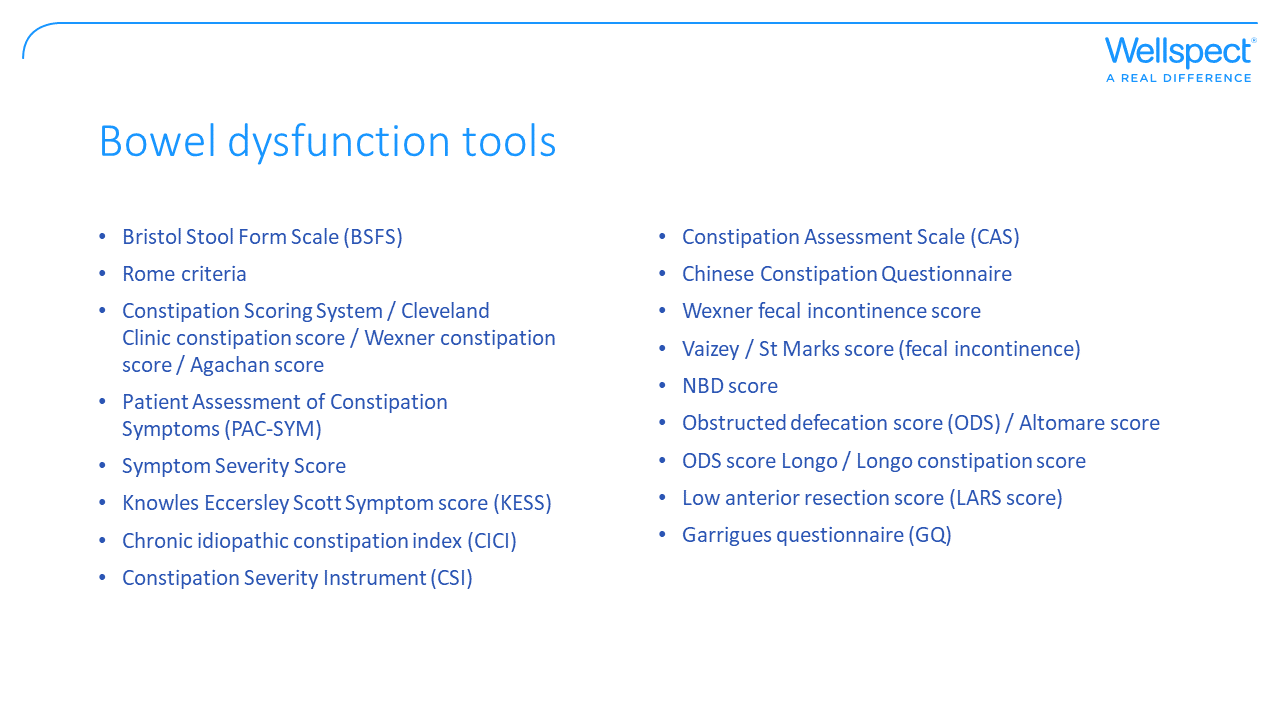 [Speaker Notes: Several different symptom specific scores have been developed for constipation and fecal incontinence.  

In the scientific literature it is common to talk about validation of questionnaires and in clinical trials to state that the questionnaire is validated. A validated questionnaire refers to a questionnaire/scale/score that has been developed to be administered among the intended respondents. The validation processes should have been completed using a representative sample, demonstrating adequate reliability and validity in a clinical trial. If a questionnaire exists only in a different language, it has to be translated and validated in the new language. In clinical practice it is always not necessary to use a validated questionnaire, some questionnaires are commonly used and fulfill its purpose without being validated.

The tools presented here are mainly used for diagnosis and assessment of severity of the symptoms of constipation and fecal incontinence. There are other scores that focus on evaluation of the effect of the symptoms on quality of life, which are not described here.]
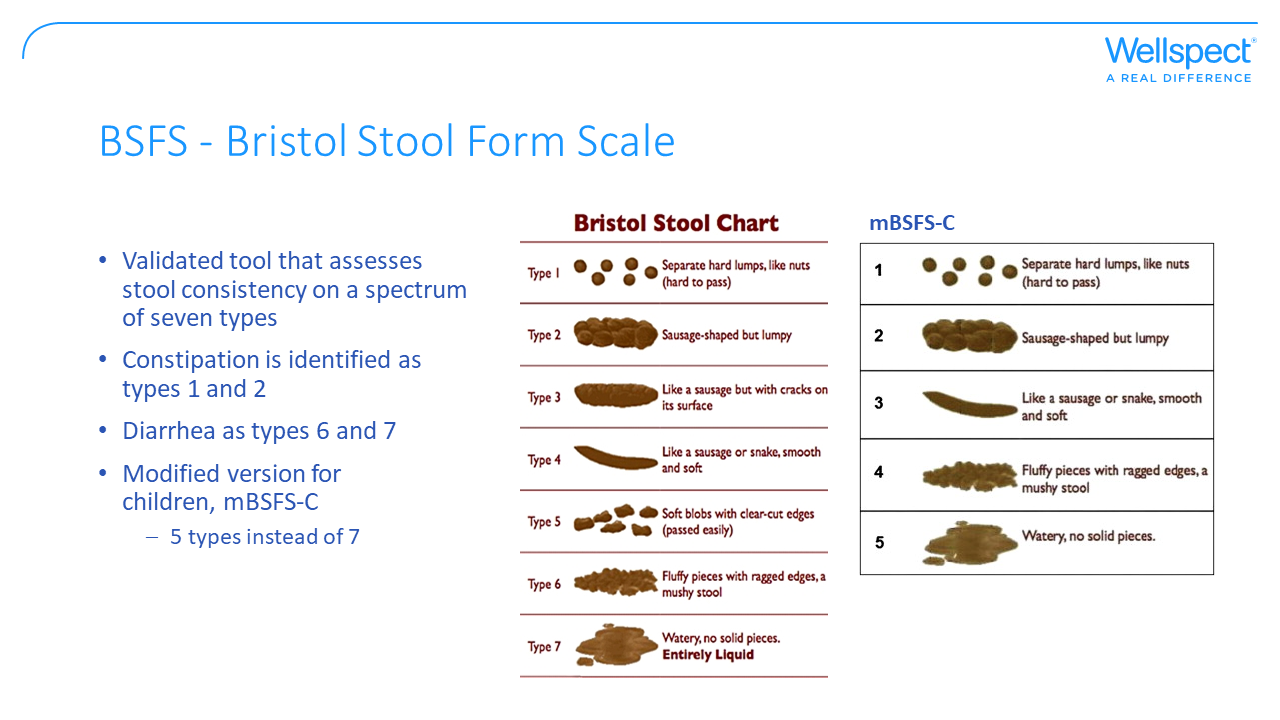 [Speaker Notes: The Bristol stool form scale or Bristol stool chart is widely used together with different scores in diagnosis and evaluation of bowel dysfunction. The Bristol Stool Form Scale was developed in the 1990’s  to assess intestinal transit rate by classifying feces into seven groups (O'Donnell LJ et al. BMJ. 1990 Feb 17;300(6722):439-40 ). It has been shown in a clinical trial that it can be used to monitor change in intestinal function (Lewis SJ,Heaton KW. Scand J Gastroenterol 1997;32:920-924). 

A modified version was developed in 2011 (the modified Bristol Stool Form Scale for Children, mBSFS-C) that has 5 types of stool consistency (Lane et al., J Pediatr. 2011 September ; 159(3): 437–441).]
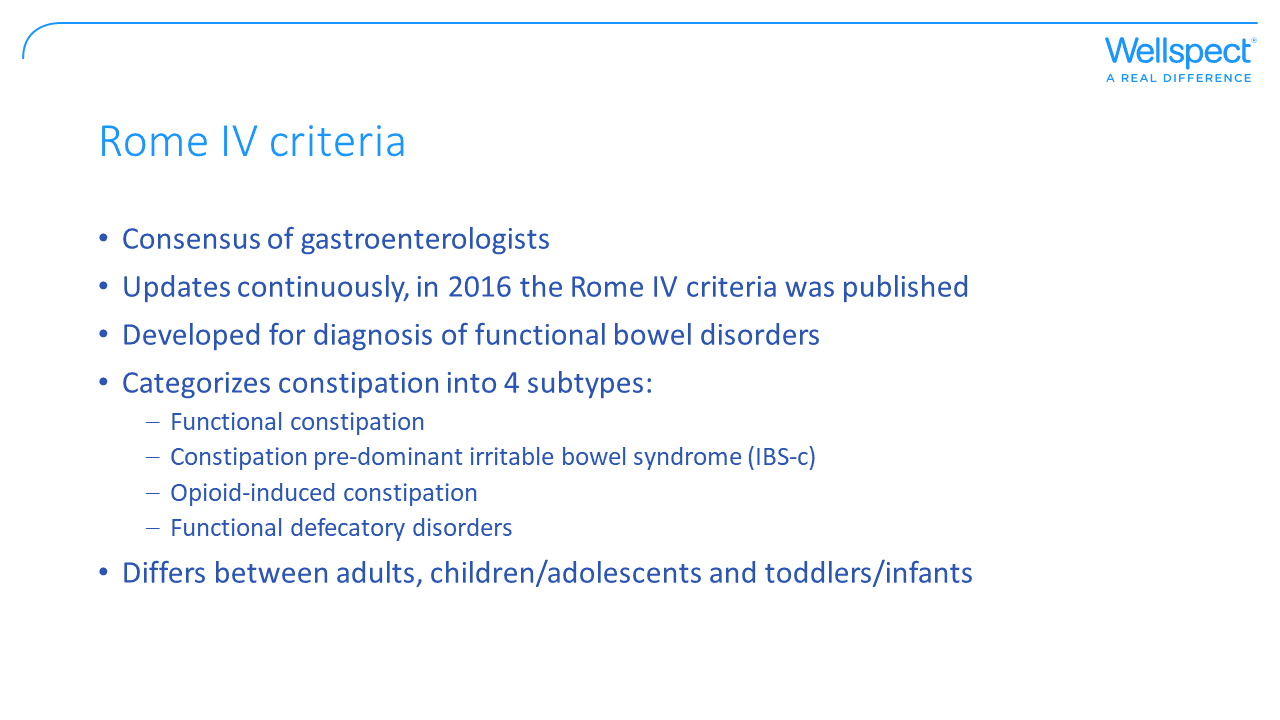 [Speaker Notes: In the 1980’s a group of experts established a consensus on the criteria used to diagnose digestive functional disorders, the Rome I criteria. The criteria have been continuously modified based on knowledge gained and is developed for primary constipation based on results from anorectal tests. The prevalence of constipation differs when different criteria are used. Therefore, it is recommended to use the Rome criteria in clinical trials and epidemiological studies across the world to bring uniformity.  

The Rome IV criteria is the latest version, published 2016, and categorize disorders of chronic constipation into four subtypes: functional constipation, constipation-predominant IBS, opioid-induced constipation and functional defecatory disorders including inadequate defactory repulsion and dyssynergic defection.]
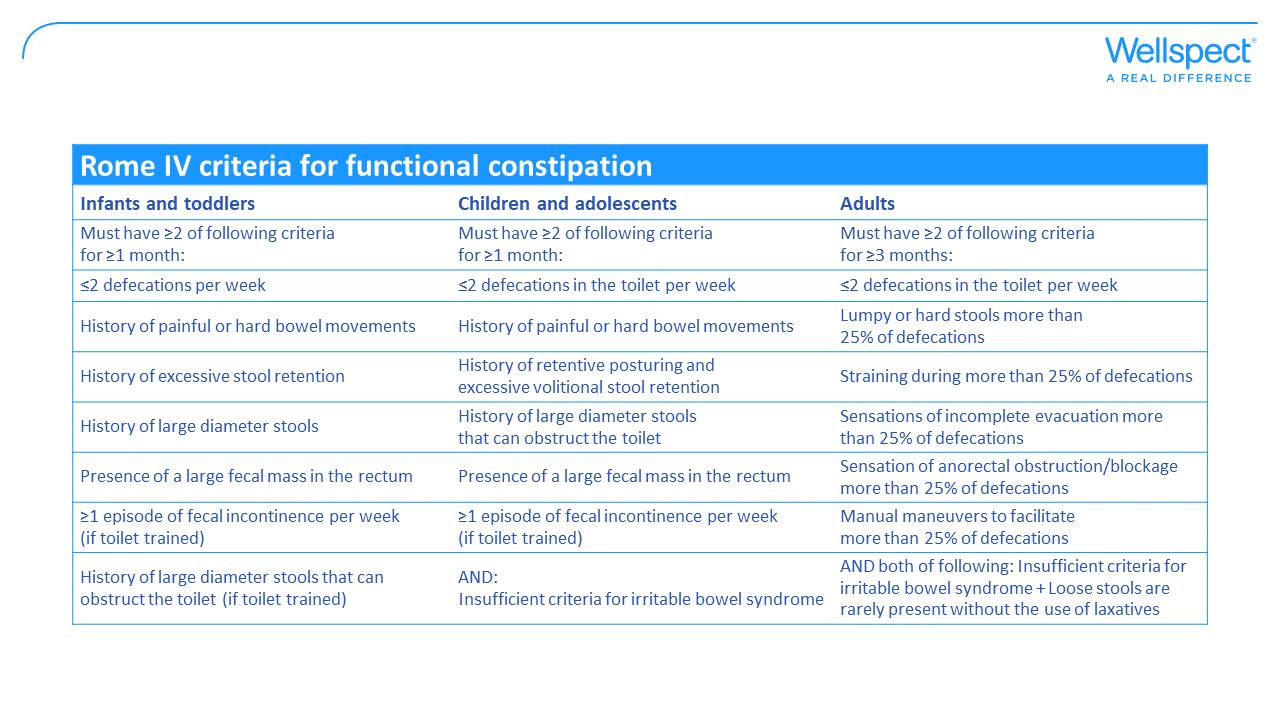 [Speaker Notes: The Rome IV criteria for diagnosis of functional constipation for infants and toddlers*, children and adolescents, and adults. The criteria must be fulfilled for the last 3 months with symptom onset  at least 6 months prior to diagnosis.

*In Rome III criteria the definition of toddlers was <4 years and children 4 years or older. In Rome IV criteria an addition of toilet trained or not was added.]
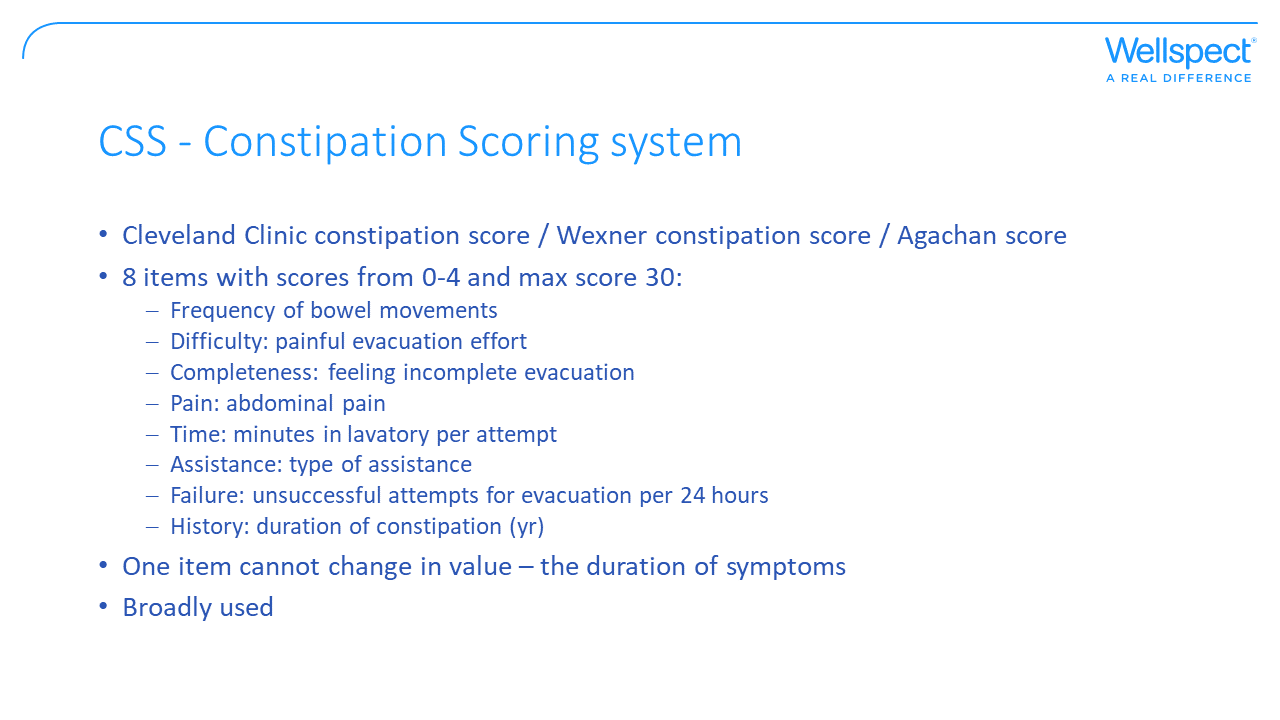 [Speaker Notes: The constipation scoring system, otherwise known as Cleveland clinic or Wexner constipation score, is commonly used to assess the prevalence and severity of constipation. It is based on pathophysiological definition of constipation and was developed with a detailed questionnaire including over 100 constipation related symptoms followed by physiology tests. The Rome II criteria was used to define constipation (Agachan et al. Dis Colon Rectum, June 1996: 681-685).

The eight variables, where 7 are scored on a 5-point Likert scale (0-4) and one is rated on 0-2 scale (assistance), gives a maximum of 30 that represent severe constipation. A cut-off score of 15 suggests constipation.]
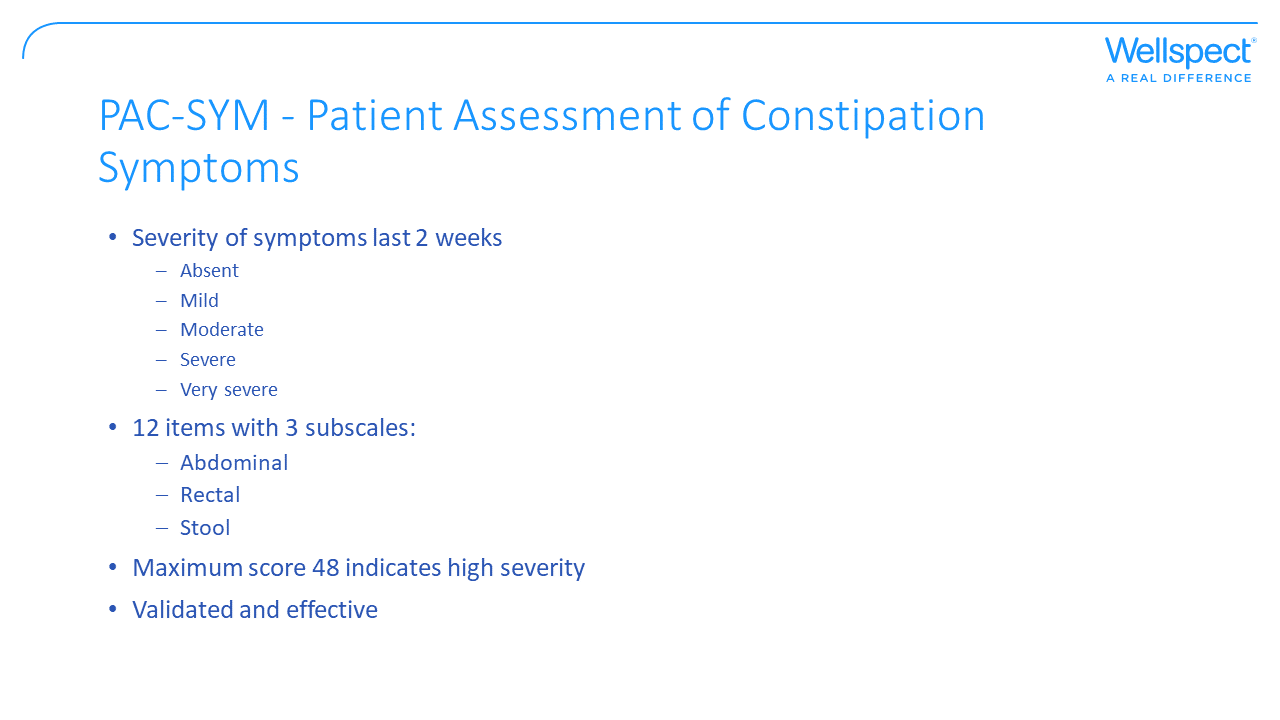 [Speaker Notes: The Patient Assessment of Constipation Symptom (PAC-SYM) was developed to assess symptom frequency and severity of chronic constipation. Rome II criteria was used to define constipation (Frank et al. Scand J Gastroenterol. 1999 Sep;34(9):870-7). It consists of 12 items that contribute to a global score and 3 subscales: 
Abdominal symptoms: discomfort, pain, bloating, cramps
Rectal symptoms: burning, pain, bleeding, incomplete bowel movement
Stool characteristics: hardness of stool, size of stool, straining, inability to pass stool
Items are scored on a four-point Likert scale, with 4 indicating the worst symptom severity and 0 no symptoms at all. A total score for the PAC-SYM can range from 0 to 48. No cut-off score for constipation has been reported.

PAC-SYM which measures specific symptoms of patients with constipation, was developed in parallel with a complementary instrument to comprehensively measure disease quality of life (QoL) outcomes (PAC-QOL). These instruments can be used separately or together. 

The PAC-QoL - Patient Assessment of Constipation-Quality of Life Questionnaire is a self-reported questionnaire used to measure the QoL of patients with constipation. The validated PAC-QoL is composed of 28 items grouped into four subscales: 
physical discomfort
psychosocial discomfort
worries and concerns
satisfaction
The first three subscales are used to assess the patient dissatisfaction index, with an overall score ranging from 0 to 96 (where lower scores correspond to better QoL). The satisfaction subscale includes
four items with a global score ranging from 0 to 16, so that each patient’s self-reported definitive outcome is defined as either poor (0-4), fairly good (5-8), good (9-12), or excellent (13-16).]
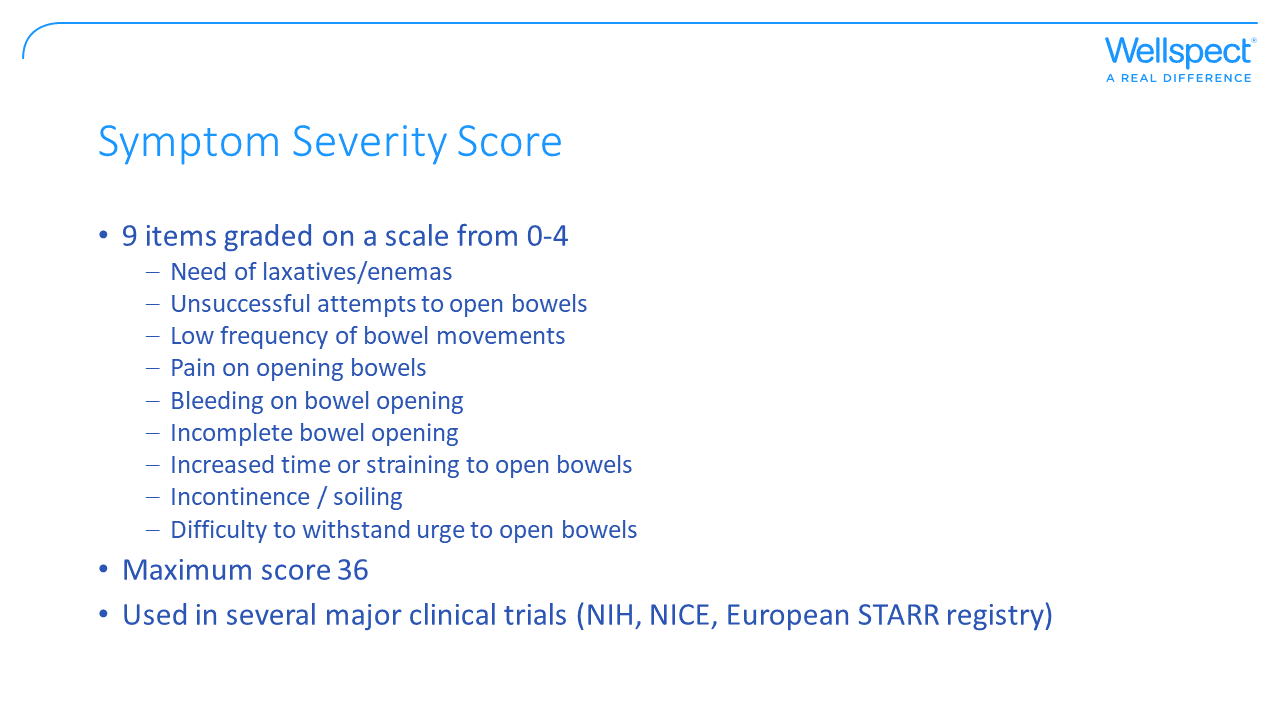 [Speaker Notes: Symptom severity score is a score to assess severity of bowel dysfunction. According to Sharma and Agarwal (JIMSA 2012, vol 25, no 1) it has been widely used in major clinical trials  and epidemiological studies on Functional Bowel Disorders. 

(STARR = Stapled Trans Anal Rectal Resection)]
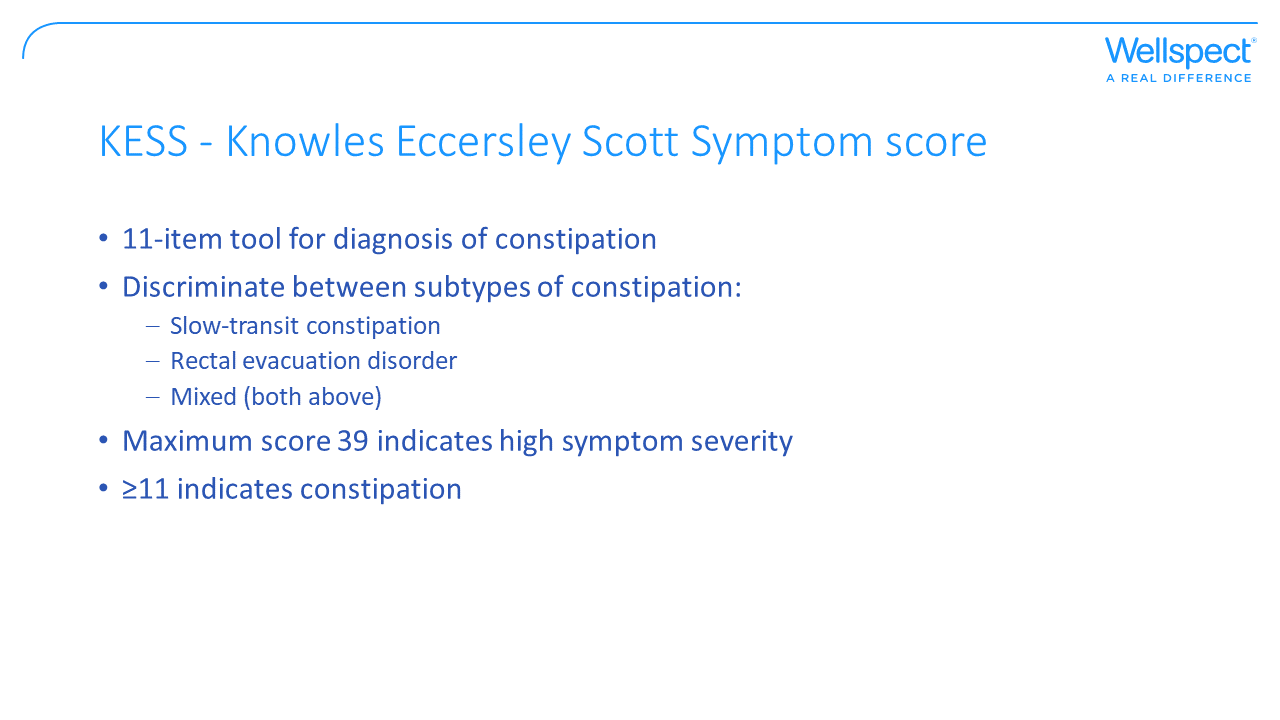 [Speaker Notes: Knowles et al developed the KESS score in 2000 to assist in diagnosing constipation and in discriminating among pathophysiologic subgroups (Knowles et al., Dis colon rectum 2000;43:1419-1426). The score was correlated with Cleveland Clinic Constipation Score. It uses a 4- to 5-point Likert scales and total scores can range from 0 (no symptoms) to 39 (high symptom severity). A cut-off score of ≥11 indicates constipation. 

The discrimination of subtypes of constipation was effective for patients with rectal evacuatory disorder and slow-transit constipation, but could not effectively discriminate between patients with single and mixed pathologies.]
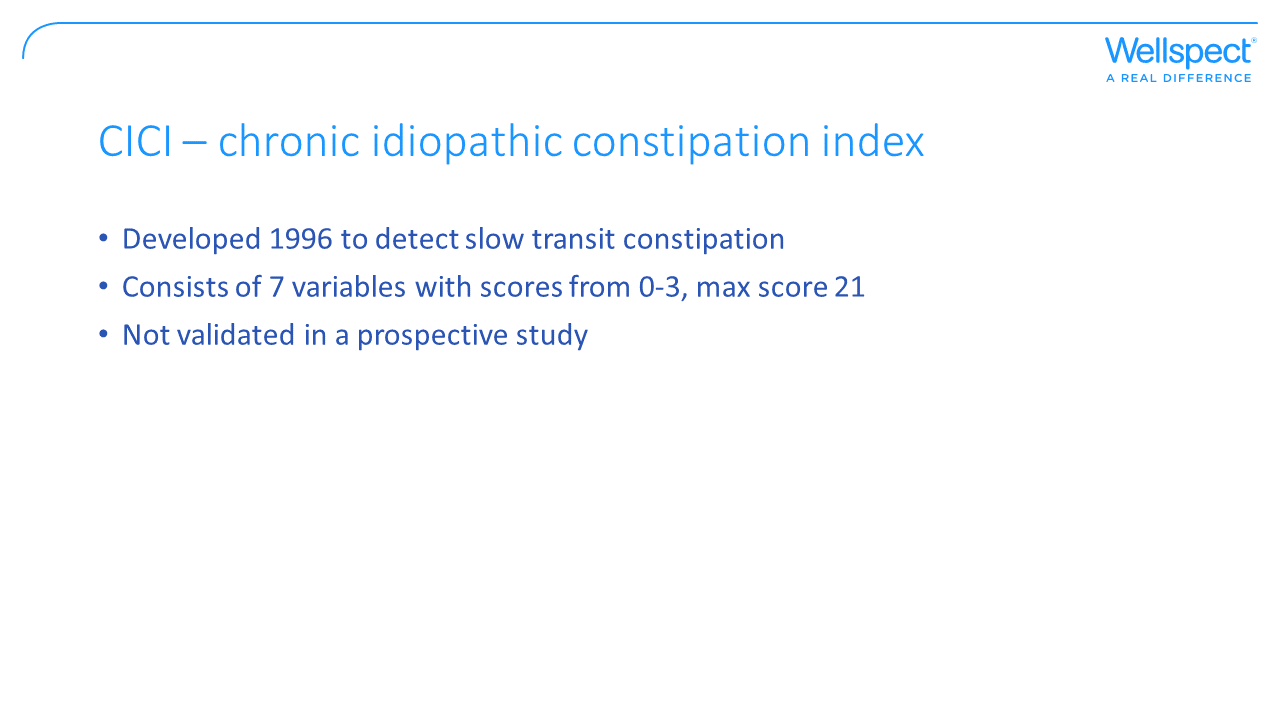 [Speaker Notes: The CICI index was developed specfically for slow transit constipation and to take into account signs of autonomic neuropathy (Altomare et al., Tech Coloproctol 1996;1:27-28). The index was an early score and is not very commonly used in the scientific literature.]
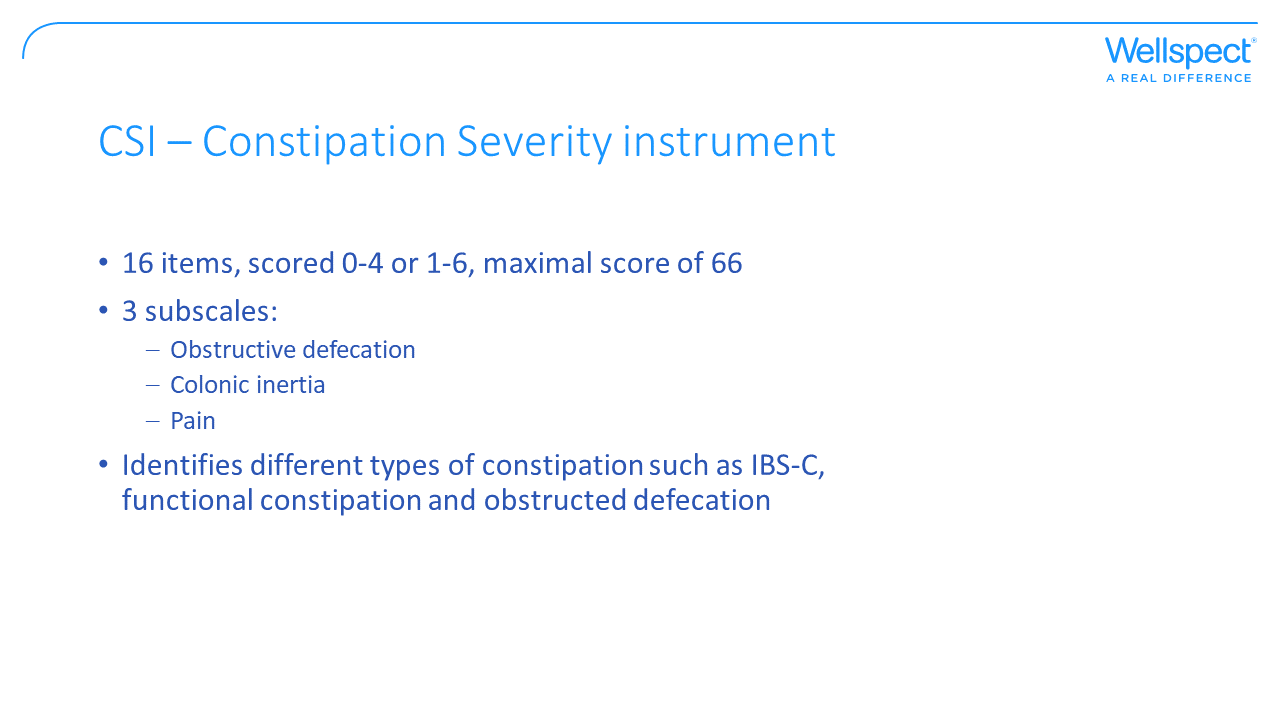 [Speaker Notes: The constipation severity instrument or index (CSI)  was developed to identify different types of constipation. It has three subscales: 
obstructive defecation, 
colonic inertia, 
and pain
Constipated patients were grouped by Rome II criteria at validation of the score into 4 groups:
Functional constipation
Pelvic floor dyssynergia
Constipation predominant irritable bowel syndrome (IBS-C) 
No specific criteria

The different groups of constipation scored differently on the CSI making it possible to identify the type of constipation the patient suffer from (Varma et al., Dis Colon Rectum 2008;51:162-172).]
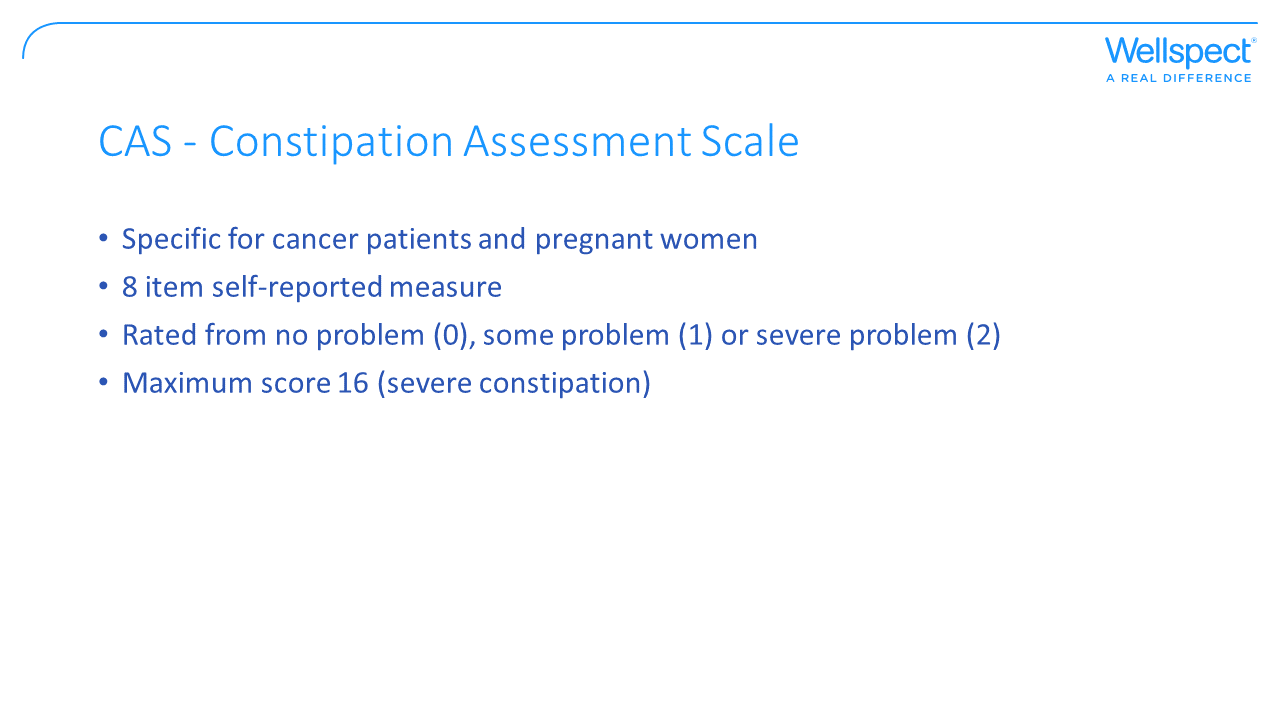 [Speaker Notes: The constipation assessment scale was developed by McShane and McLane (1999) and assesses the presence and severity of constipation in patients with cancer taking opioids or vinca alkaloids and pregnancy. The eight characteristics included in the evaluation are based on the patients experience for the previous week of:
Abdominal distension or bloating
Change in the amount of gas passed rectally
Less frequent bowel movements
Oozing liquid stool
Rectal fullness or pressure
Rectal pain with bowel movements
Small volume of stool
Inability to pass stool

Each is rated from 0-2; 0=no problem, 1=some problem, 2=severe problem. A score of ≥1 indicates constipation. A score of ≥1 indicates constipation.]
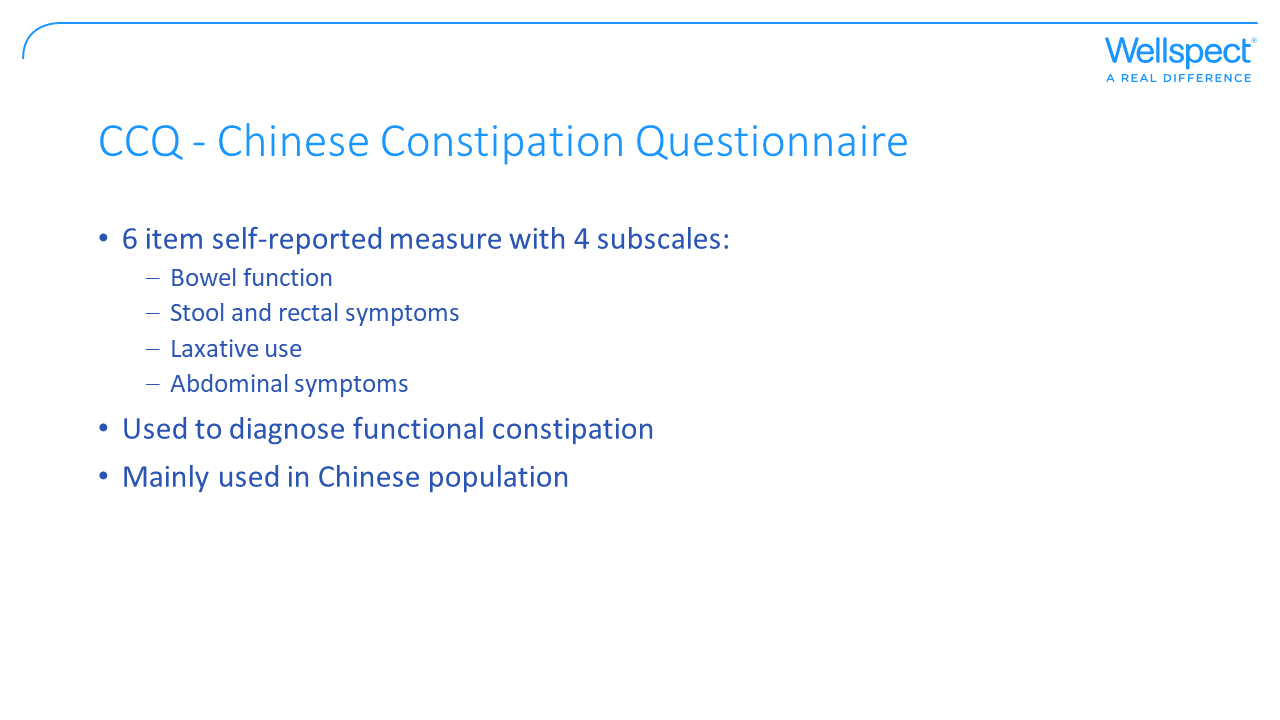 [Speaker Notes: The CCQ was developed to diagnose functional constipation in Chinese patients (Chan et al., Aliment Pharmacol Ther 2005;22:483-488). It generates a composite score with a cut-off score of ≥5 being able to discriminate between controls and constipated patients with both a sensitivity and specificity of 91%. The CCQ used Rome II criteria to define constipation.]
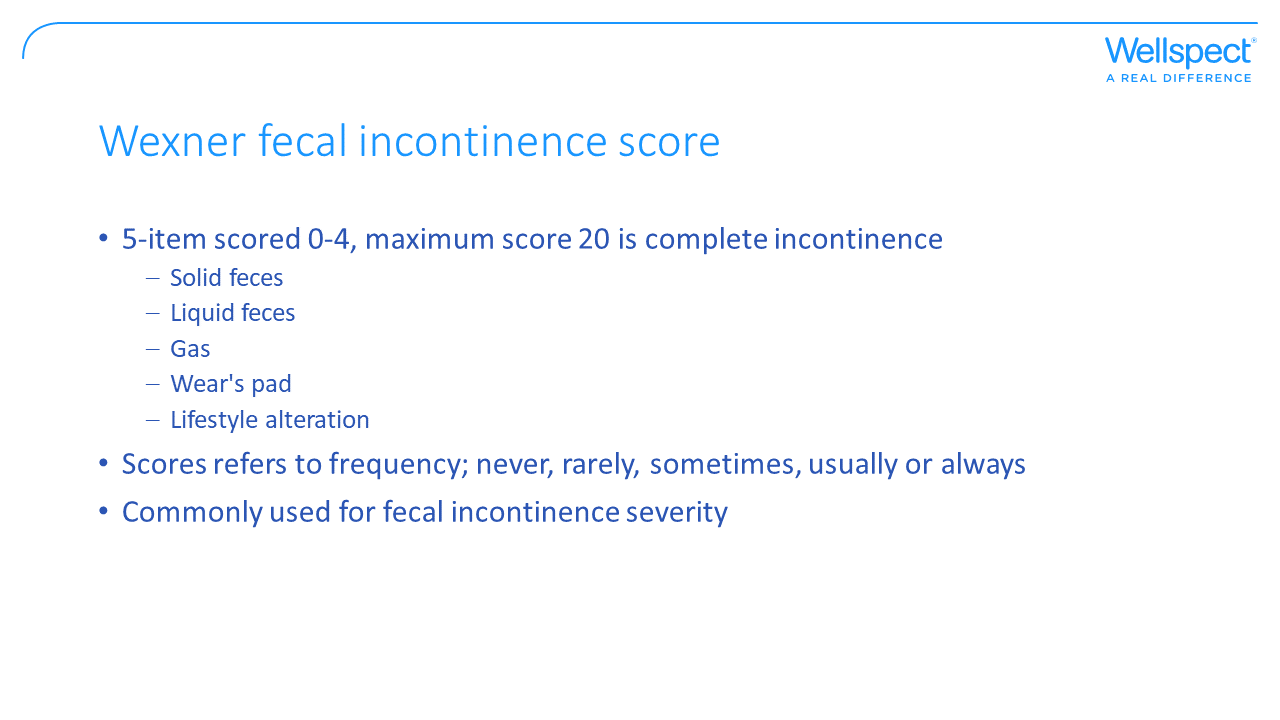 [Speaker Notes: Also called the Jorge-Wexner incontinence scored and when used for obstructed defecation called Wexner score for obstructed defecation (Jorge and Wexner, Dis Colon Rectum 1993;36:77–97). 
The frequency in the score is defined as:
Never
Rarely <1/month
Sometimes is <1/week, ≥1/month
Usually <1/day, ≥1/week
Always ≥1/day]
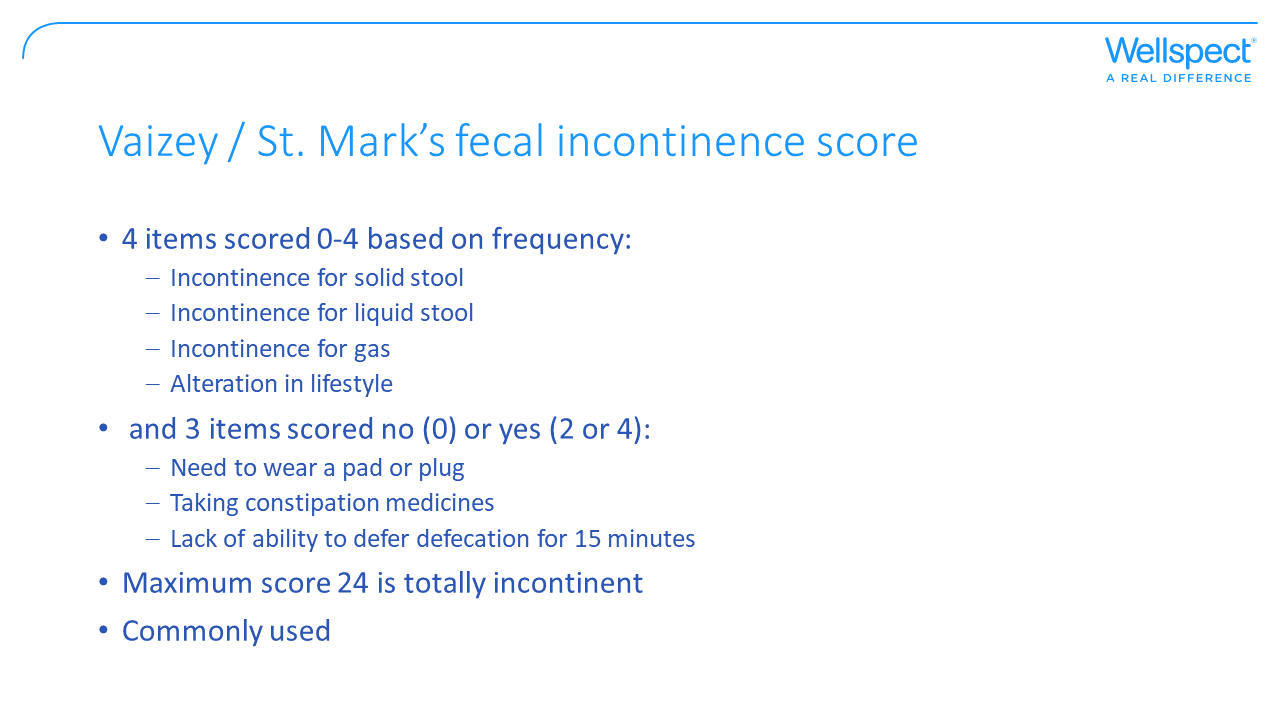 [Speaker Notes: Vaizey et al. (Gut 1999;44:77–80) presented a new incontinence score called the Vaizey score or St. Mark’s incontinence score.  At that time existing scales for assessing fecal incontinence had not been
validated against clinical assessment, or with regard to reproducibility, and did not take into account fecal urgency, and the use of antidiarrheal medications. The other scores they compared to were:
The Pescatori score
The Wexner score
The American Medical Systems score (AMS score)

In this score the frequency is defined as:
Never – no episodes in the past 4 weeks
Rarely – 1 episode in the past 4 weeks
Sometimes - >1 episode in the past 4 weeks, but <1 a day
Daily – 1 or more episodes a day]
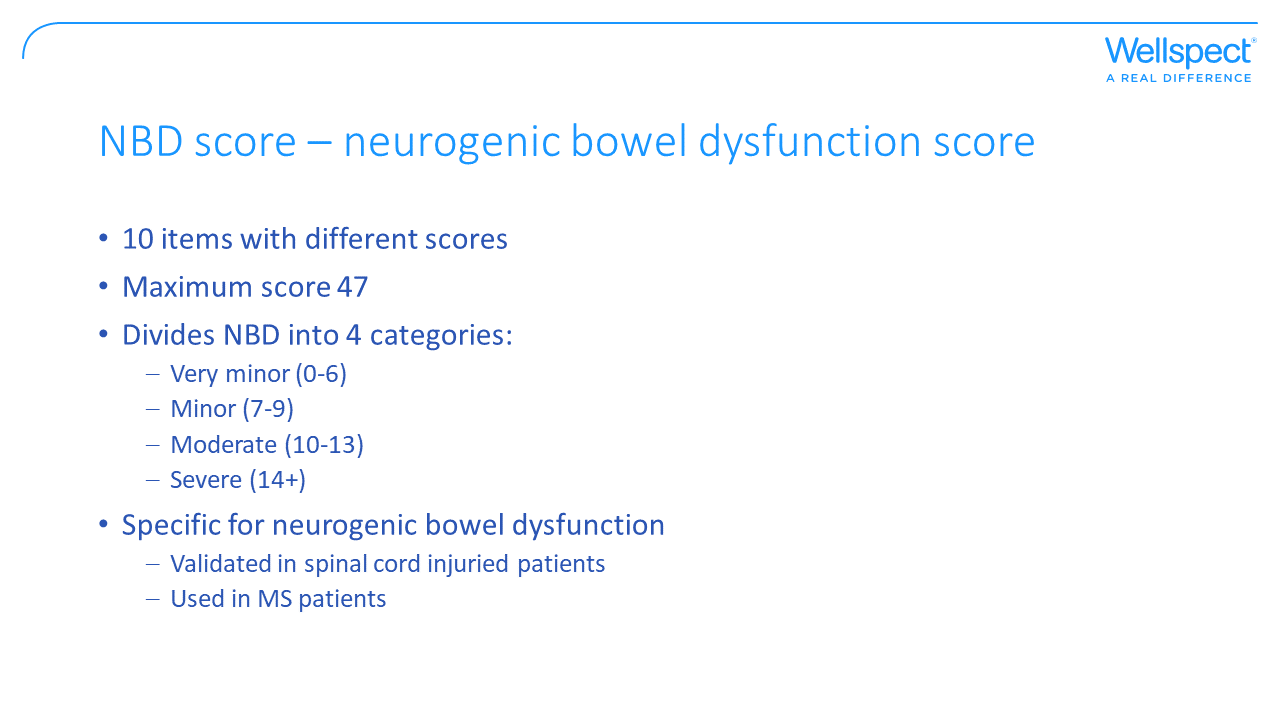 [Speaker Notes: The NBD score was developed by Krogh et al for clinical assessment of colorectal and anal dysfunction in Spinal Cord Injury (SCI) patients. The NBD score includes10 items: 
frequency of bowel movements (0-6 points), 
headache, perspiration or discomfort before or during defecation (0-2 points), 
tablets and drops against constipation (0-2 points each), 
time used for each defecation (0-7 points), 
frequency of digital stimulation or evacuation (0-6 points), 
frequency of fecal incontinence (0-13 points), 
medication against fecal incontinence (0-4 points), 
flatus incontinence (0-2 points) and 
perianal skin problems (0-3 points). 

The items are associated with quality of life as well (Krogh et al. Spinal Cord. 2006 Oct;44(10):625-31).]
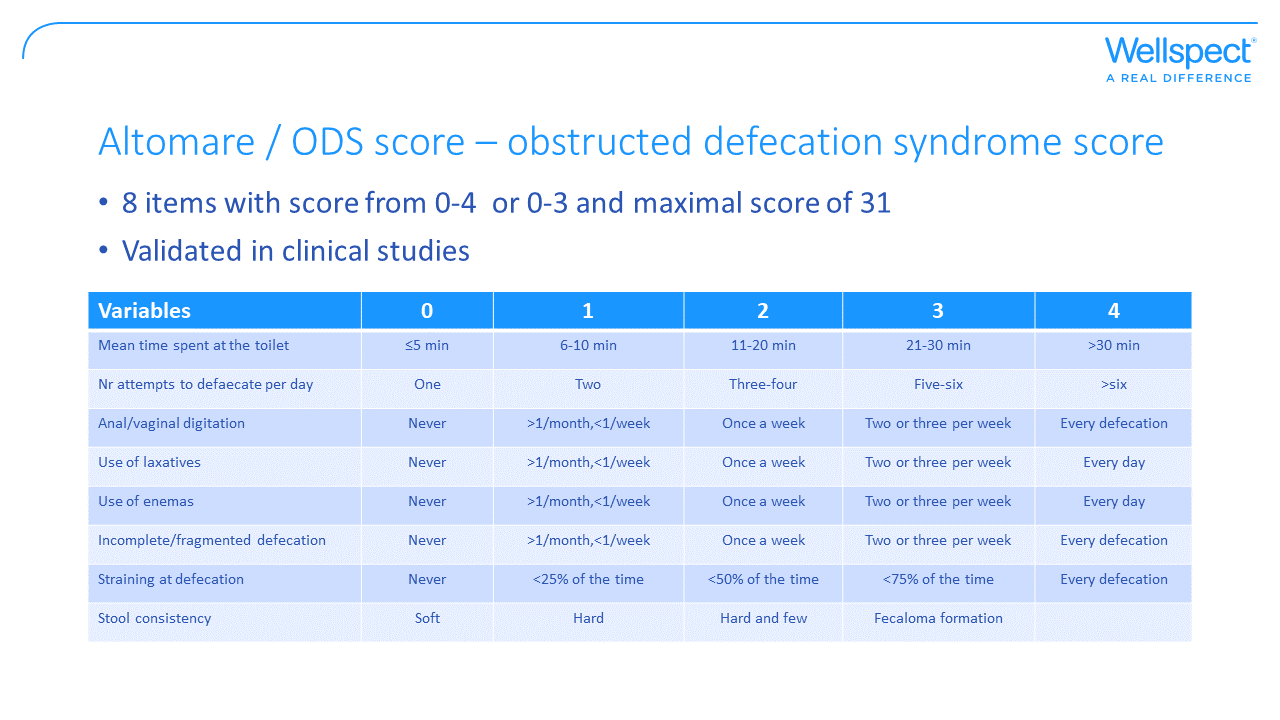 [Speaker Notes: There are several different scores for obstructed defecation syndrome in the literature. Altomare et al published a new scoring system in 2008 (Colorectal Dis. 2008 Jan;10(1):84-8) to assess severity and to allow evaluation of outcome or to compare the efficacy of treatment including surgery. The ODS score or Altomare ODS score consist of 8 parameters with scores from 0-4, except stool consistency that scores 0-3. 

Another ODS score was presented by Renzi et al. in 2013 (Surg Innov. 2013 Apr;20(2):119-25) in a study designed to develop and validate a simple and disease-specific scoring system for ODS (Renzi ODS score). The questionnaire consists of 5 items: excessive straining, incomplete rectal evacuation, use of enemas and/or laxatives, vaginal-anal-perineal digitations, and abdominal discomfort and/or pain. Each item was graded from 0 to 5 with a score ranging from 0 (no symptoms) to 20 (very severe symptoms).]
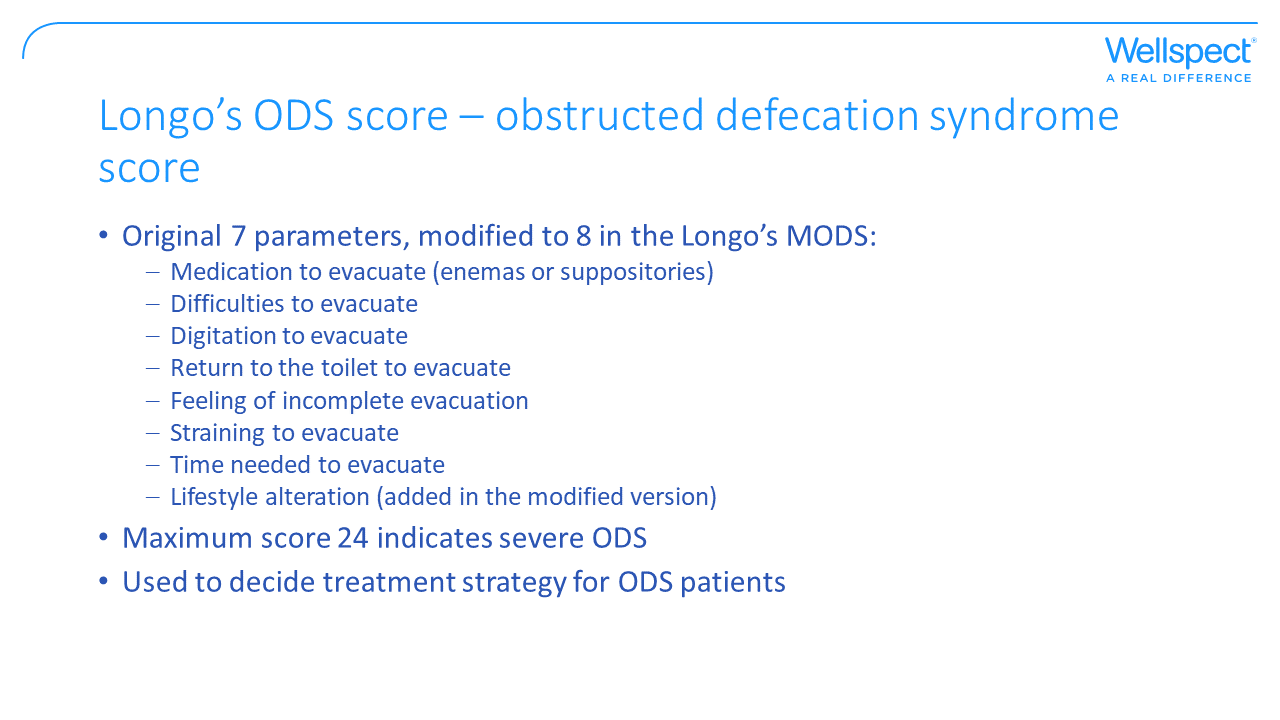 [Speaker Notes: Another score for obstructed defecation syndrome (ODS) was developed by an Italian surgeon, A. Longo, to correlate the symptoms of ODS with objective physiological findings and to uniform assessment of ODS severity. The original Longo's ODS score consisted of 7 parameters. It is an unvalidated tool for assessing functional symptoms of outlet obstruction which was frequently used in previously published trials on Stapled Trans Anal Rectal Resection (STARR). 

Longo later modified the scoring system (Longo’s MODS) by adding a lifestyle change parameter. Each parameter is scored 0-3; 
for the first six parameters 0=never, 1=less than once weekly, 2=1-6 times weekly, 3=every day; 
for time needed for evacuation 0=less than 5 min, 1=6-10 min, 2=11-20 min, 3=more than 20 min; 
and for lifestyle alteration 0=no alteration, 1=mild alteration, 2=moderate alteration, 3=significant alteration of lifestyle. 
The total score is in the range 0-24 with higher score indicates increase in severity. Longo’s ODS score is commonly used to decide treatment strategy for ODS patients. There are differences in cut-off values, were some regards 9 as the cut off score for intervention while other has 7.]
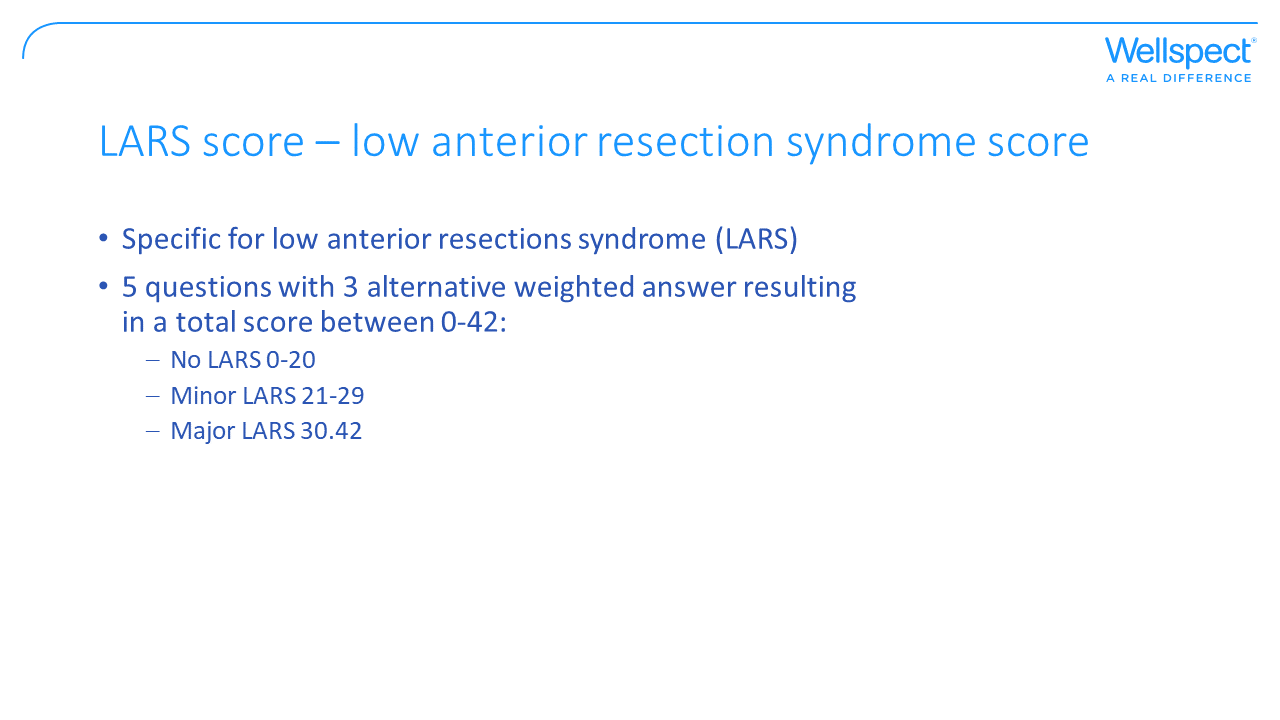 [Speaker Notes: The LARS score was developed and validated for bowel dysfunction after low anterior resection (LAR) for rectal cancer, on the basis of symptoms and impact on quality of life (QoL) (Emmertsen and Laurberg. Ann Surg. 2012 May;255(5):922-8).
LARS is a combination of symptoms including: 
fecal incontinence
irregular defactory patterns
fecal urgency
obstructed defecation

The LARS scoring tool, is used to identify symptomatic patients and provides a tool to
evaluate potential treatments for patients. It is currently available in 24 languages and is a simple tool for quick clinical evaluation of the severity of LARS.

However, a pilot study  on the clinical application of the LARS score by Ribas et al. 2017 (Int J Colorectal Dis. 2017 Mar;32(3):409-418) suggest that the LARS score may overestimate the impact on quality of life in some patients and may underestimate the impact of severe evacuation dysfunction. LARS is a complex syndrome, and a single questionnaire might not be enough to assess bowel function.]
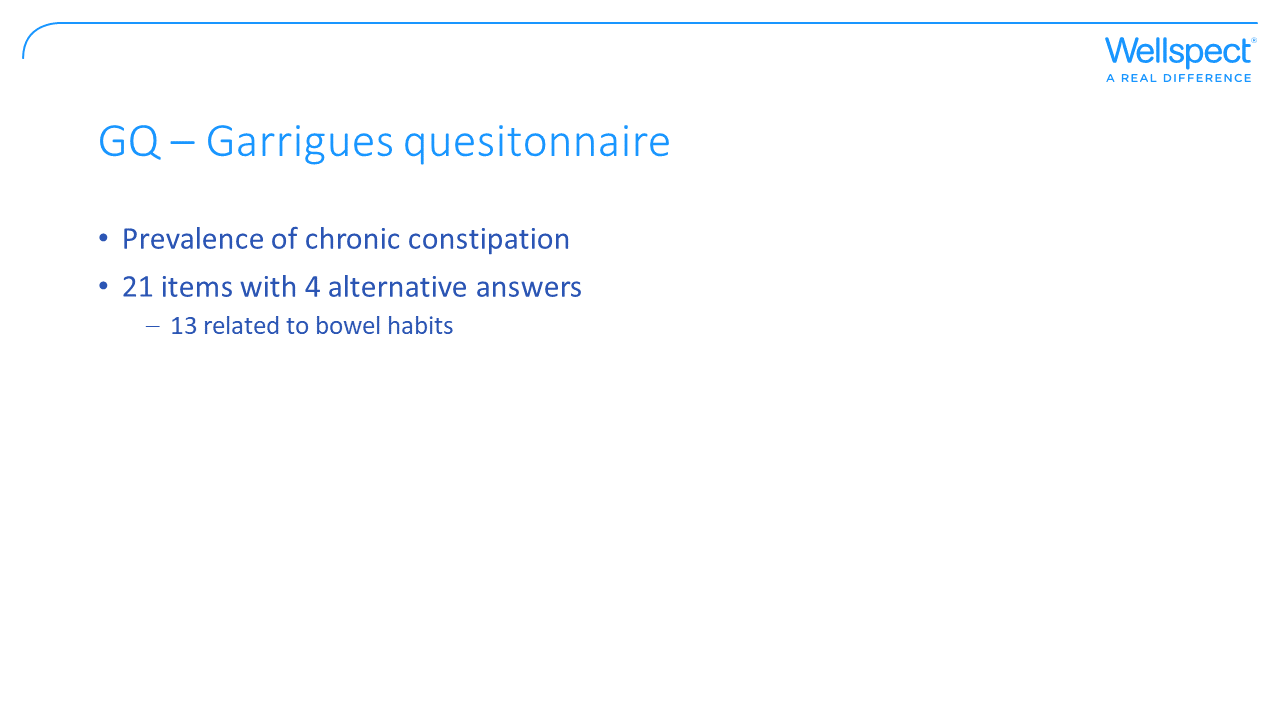 [Speaker Notes: The Garrigues Questionnaire (GQ) is a 21-item self-report measure that was developed to define the presence of chronic constipation. 13 of the 21 items are related to bowel habits. The Rome I and Rome II criteria were used to define constipation (Garrigues V et al. Am J Epidemiol 2004;159:520-6). The items are scored using two different four-point Likert scales. The first consisted of ‘never’, ‘sometimes’ (<25% of the time), ‘often’ (≥25% of the time) and ‘always’. The second consisted of ‘never’, ‘fewer than once a week’, ‘one or more times a week’ and ‘every day’.]
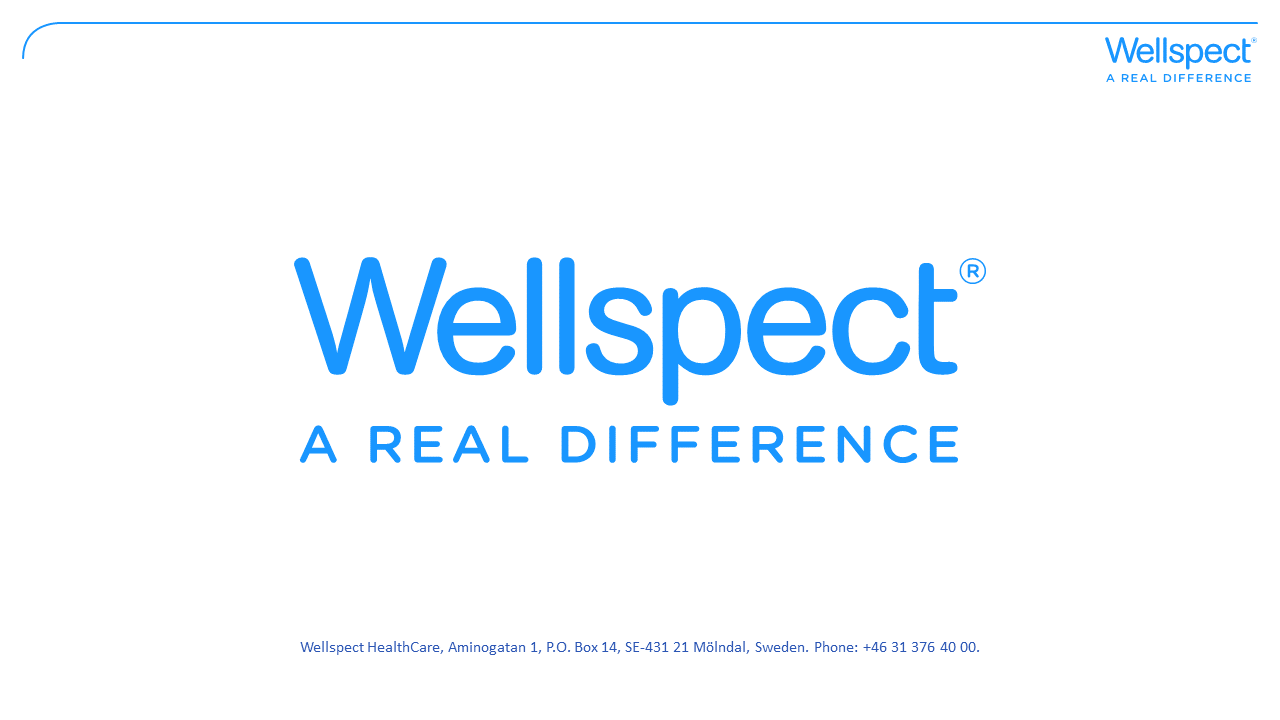